Aider les entreprises à trouver les programmes liés à la COVID-19
Une démarche itérative
Avril 2020
INNOVATION.CANADA.CA
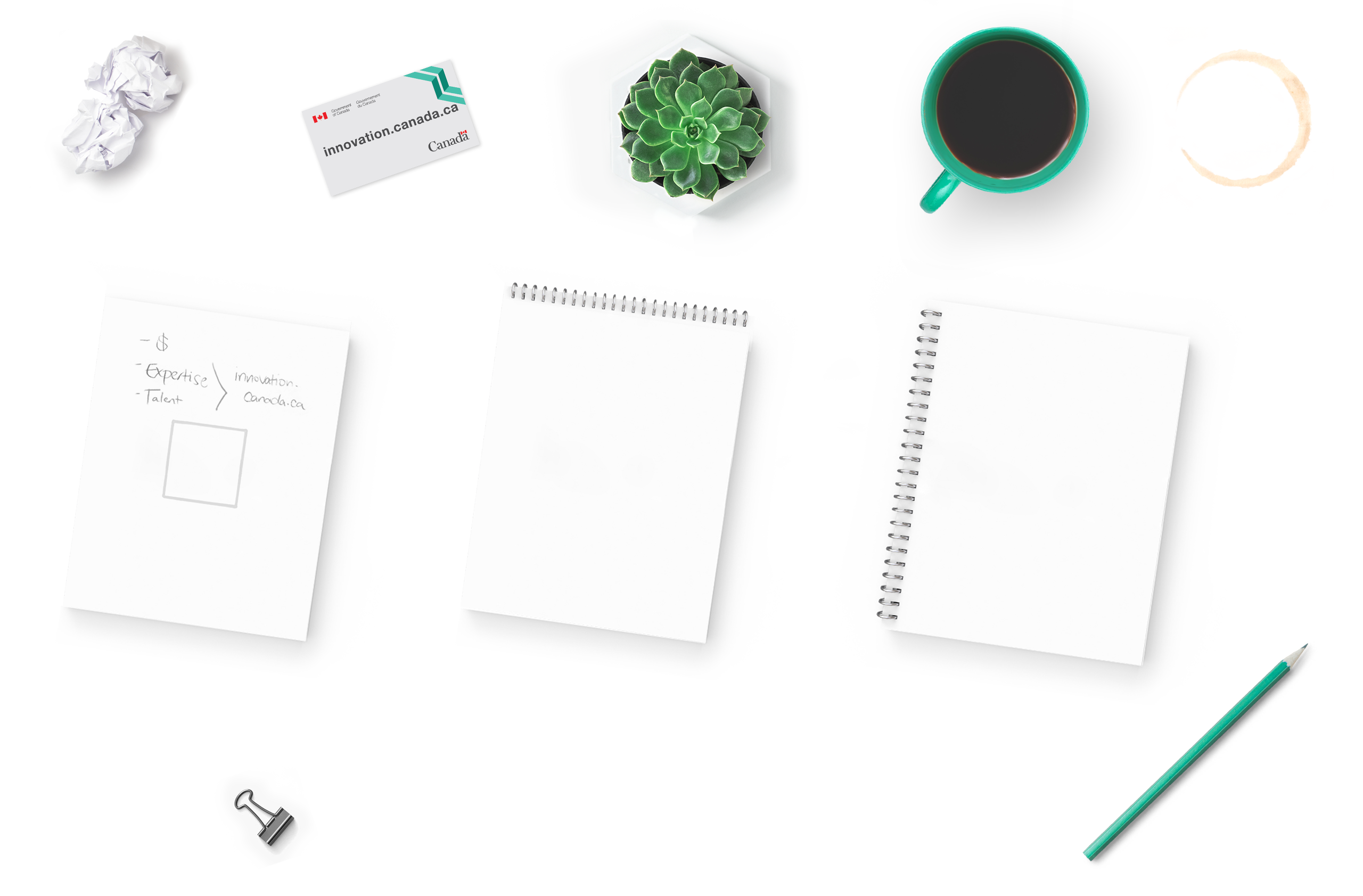 1
Le contexte en bref
Innovation.canada.ca a été lancé en janvier 2018 pour aider les entreprises à trouver du soutien gouvernemental pour favoriser leur croissance.
Au cours des deux dernières années, nous avons apporté des améliorations itératives en fonction de la rétroaction obtenue.
Dès que des programmes liés expressément à la COVID-19 ont commencé à être annoncés, nous nous sommes empressés d’intégrer cette information à notre site.
2
Le vendredi 13 mars
L’équipe s’est rencontrée pour discuter de la démarche à adopter pour ajouter sur le site les programmes liés à la COVID-19.
Nous avons déterminé la démarche qui était la meilleure/la plus rapide/la plus réalisable pour ajouter sur le site une nouvelle catégorie qui serait affichée pour tous les utilisateurs.
Nous avons ajouté une bannière pour aiguiller les entreprises vers la page principale de la COVID-19.
Au départ, le contenu n’était pas filtré – tous les programmes étaient affichés pour tous les utilisateurs.
3
Le mardi 17 mars – les changements apparaissent sur le site
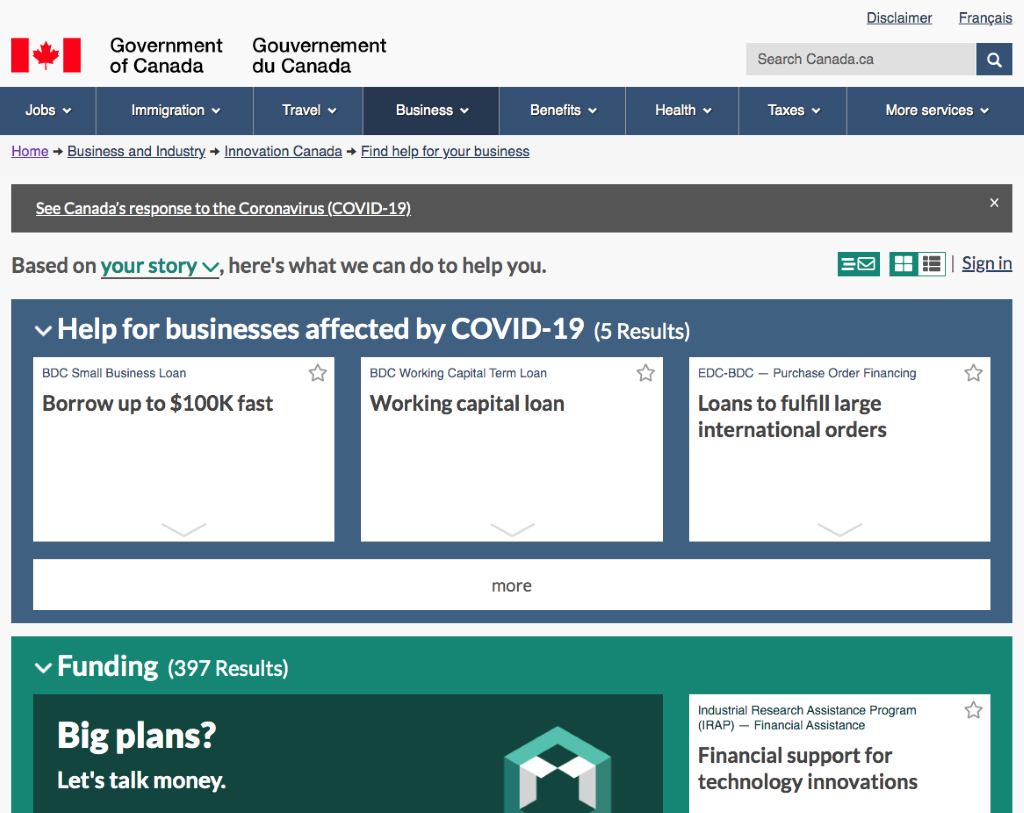 Le jeudi 26 mars
Nous avons ajouté la possibilité de filtrer les programmes liés à la COVID-19 selon la province, étant donné que de plus en plus de programmes devenaient disponibles.
Nous avons mis à jour l’avis sur la page d’accueil de notre site pour amener les visiteurs à « l’affichage de la liste », afin qu’ils puissent filtrer rapidement les programmes.
5
Le lundi 30 mars
Nous avons commencé à planifier l’intégration plus poussée des programmes liés à la COVID-19 dans le site, étant donné que la liste de programmes continuait à croître et que les effets de la pandémie allaient perdurer.
Nous avons opté pour une démarche en deux étapes pour être en mesure d’afficher sur le site certains changements initiaux et d’y intégrer ensuite les changements plus importants.
Ces changements allaient :
rajuster le ton – il ne s’agissait plus de « croître », mais à présent de « soutenir »;
ajouter la COVID-19 en tant que choix précis dans l’histoire;
appliquer les autres filtres aux programmes liés à la COVID-19 pour offrir des résultats plus précis.
6
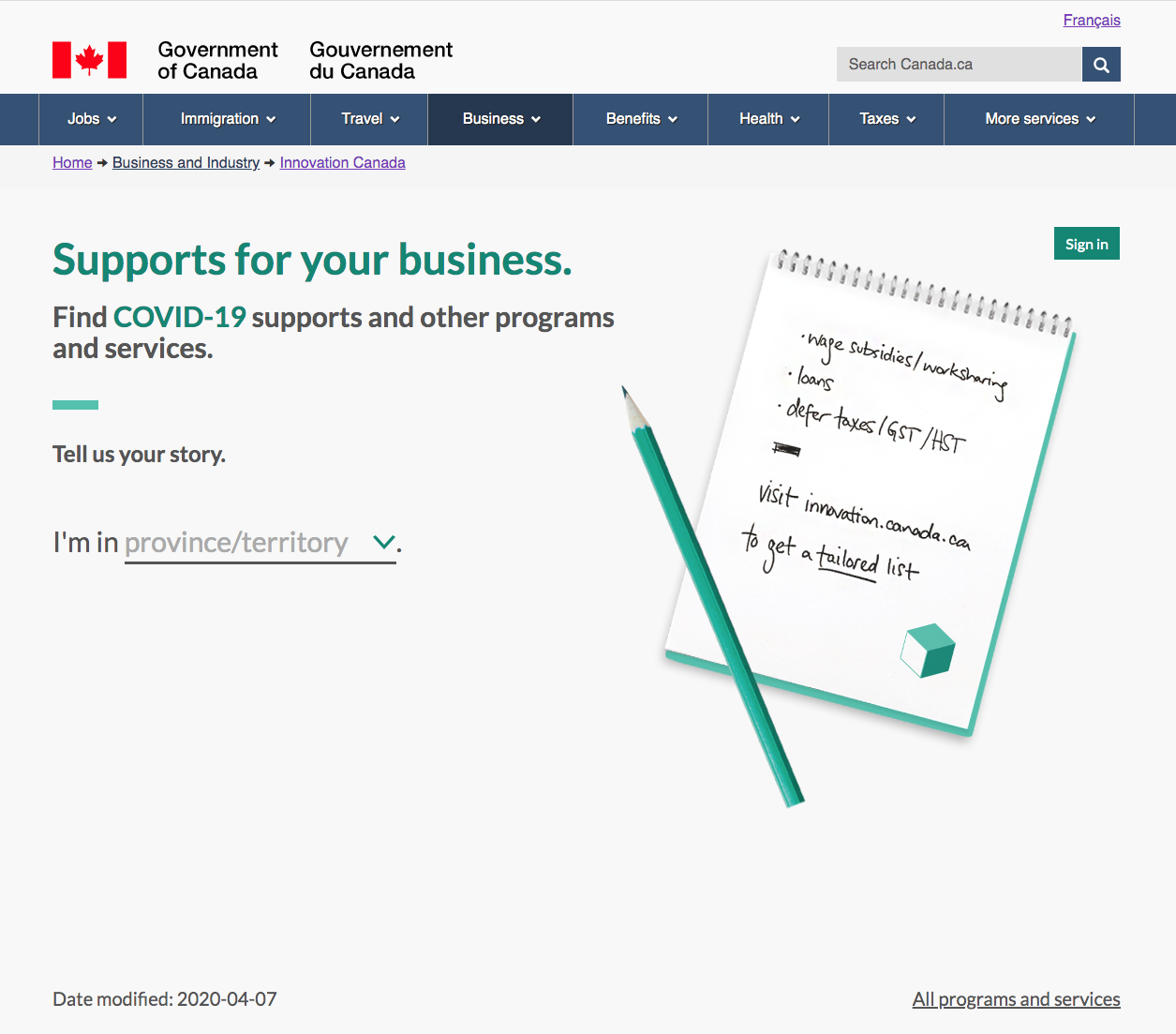 Le mercredi 8 avril
La phase 1 a été lancée.
Cela comprenait :
un texte et une image mis à jour sur la page d’accueil;
une nouvelle catégorie pour le soutien lié à la COVID-19 affiché dans le menu déroulant;
la possibilité de filtrer les programmes liés à la COVID-19 selon tous les critères actuels (p. ex. secteur, nombre d’employés, public cible, constitution en société, à but lucratif);
des mises à jour aux messages d’avis par courriel pour ajuster le ton;
une petite ronde de tests de facilité d’utilisation – 4 participants + 3 par le BTN du SCT.
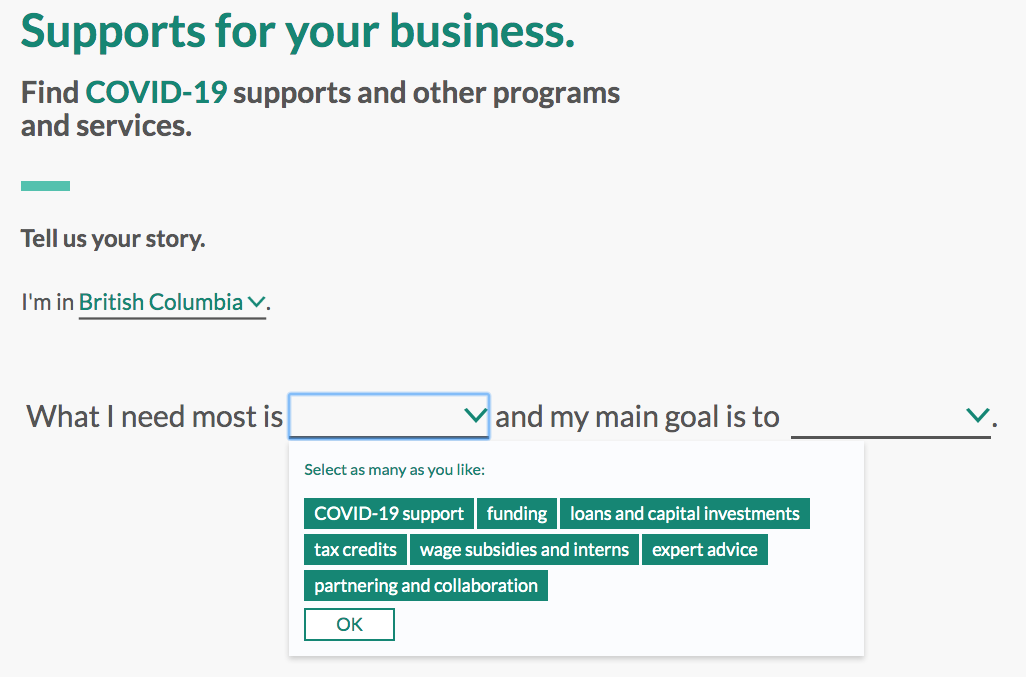 7
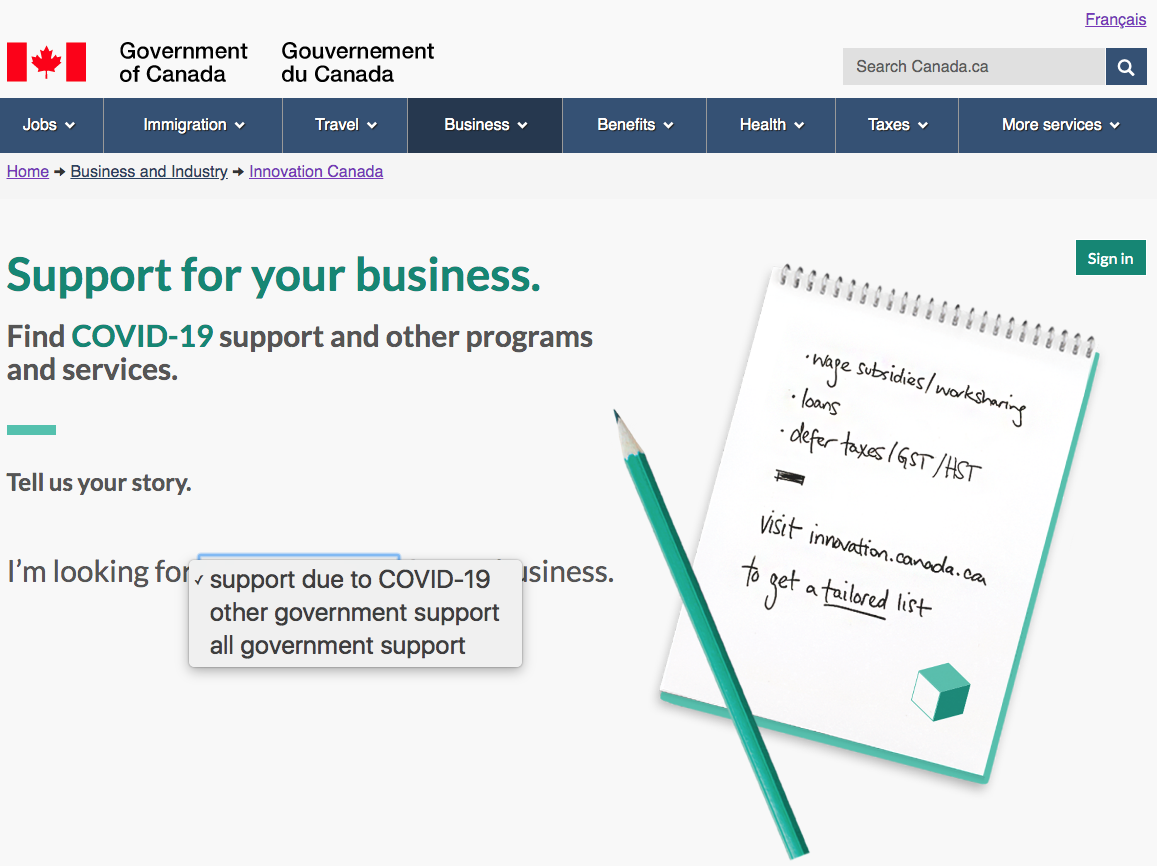 Le vendredi 17 avril
La phase 2 a été lancée.
Les mises à jour comprenaient :
la sélection précise dès le départ du soutien lié à la COVID-19, par rapport aux autres mécanismes de soutien;
la possibilité de filtrer le soutien lié à la COVID-19 à l’aide d’une liste précise pour la COVID-19;
de petits rajustements au langage utilisé;
une ronde plus vaste de tests de facilité d’utilisation – 10 participants.
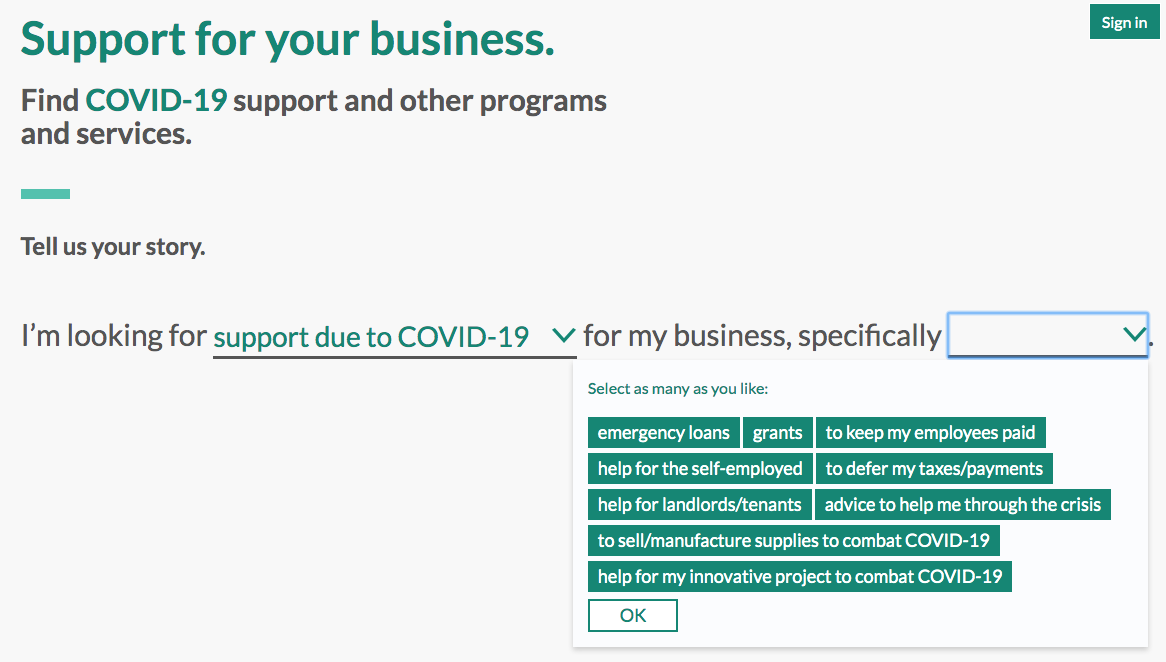 8
Du 24 au 27 avril
Voici les mises à jour planifiées :
Cacher les « autres » programmes lorsque le « soutien lié à la COVID-19 » est sélectionné.
Continuer à mettre à jour le ton utilisé.
9